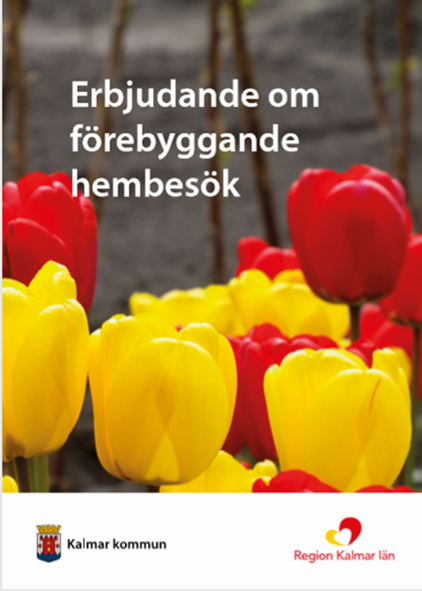 Preventiva hembesök till äldre
Ulla Hellström 
	Distriktssköterska, Folkhälsovetare
Främja hälsa och välbefinnande
Stärka seniorens möjligheter till att leva ett självständigt liv
Flytta fram vård och omsorgsberoende
Skapa trygghet
Syfte med preventiva hembesök
Att det går att påverka hälsan i positiv riktning högt upp i åldrarna, genom hälsofrämjande och sjukdomsförebyggande verksamhet och att denna möjlighet är större än man tidigare trott.
Forskning visar
Att äldre personer som får ett förebyggande hembesök upplever en ökad trygghet och kontroll över sin hälsa. Genom råd och stöd de fick vid hembesöket känner de sig rustade för framtida utmaningar.
Hembesöket tar cirka 90 minuter
Fysisk hälsa och välbefinnande
Social gemenskap
Levnadsvanor
Kognitiv förmåga
Läkemedel
Fallförebyggande
Vård av anhörig
Digital kompetens
Information om kommunens verksamheter
Blodtryck, puls, blodsocker, vikt, Timed Up and Go test
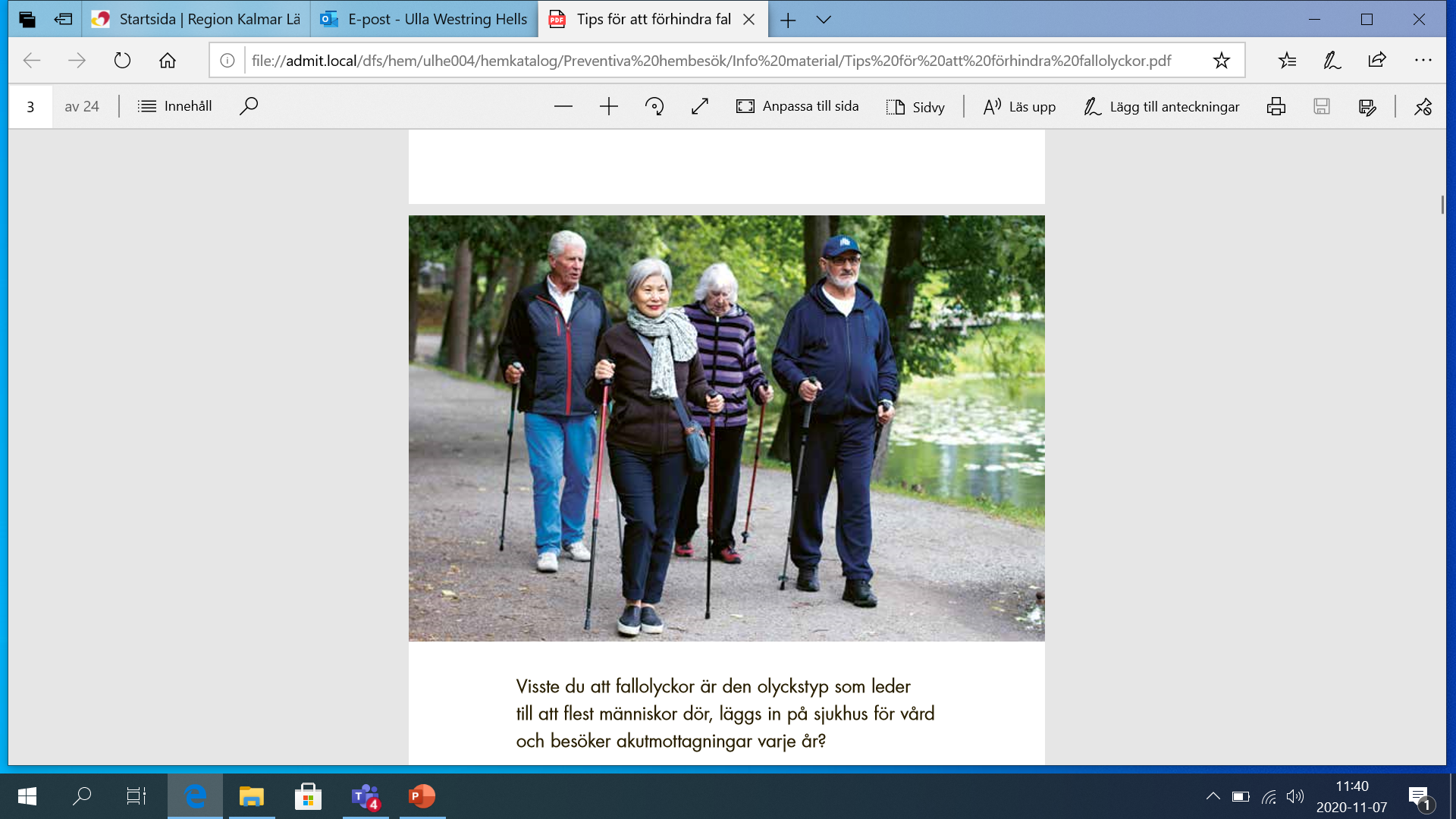 Vid identifierat behov erbjuds kontakt med:
146 personer upplevde att de hade nytta av hembesöket
Självskattad hälsa mycket bra/bra kvinnor 81 % män 60 %
Självskattat välbefinnande mycket bra/bra 86 % kvinnor, 80 % män
79 % kände sig inte ensamma
 88 % upplevde att livet var meningsfullt
Drygt hälften 54 % upplevde smärta ofta/alltid
44 % bedömdes ha fallrisk
 4 av 10 hade inte ett Bankid
Data hela gruppen
Åtgärder
[Speaker Notes: Utöver alla åtgärder på bilden så startade många med hemträning och många fick hjälp med att få en aktuell läkemedelslista]
Upplevd nytta av hembesöket
Man tyckte att det var bra att förebygga och fånga upp saker tidigt 
Man kände sig sedd 
Det upplevdes som intressant, lärorikt och tryggt att veta vart man kan vända sig vid behov
Några påpekade att det inte varit några pekpinnar vilket de hade befarat innan
Flera tyckte att det var mer omfattande än vad de hade trott 
Några hade tänkt tacka nej och de var glada att de inte hade gjort det 
Flera var mycket nöjda med att ha kommit i gång med träning och tyckte att träningen hade gett resultat 
De beskrev det som att det var ett bra initiativ av kommunen och positivt att de visade intresse för dem 
Flera hade berättat om hembesöket i positiva ordalag för sina vänner och man uttryckte att man hoppades att fler skulle få den här möjligheten.
79-åringar
Utvärdering av förebyggande hembesök för äldre, samverkansprojekt Kalmar kommun och Region Kalmar
2022-12-02

Päivi Jokela docent Linneúniversitetet
Utvärderingsuppdraget
Att utvärdera en ny arbetsmodell för förebyggande hembesök (FHB) hos äldre invånare, modellen har testats i ett pilotprojekt under hösten 2021 och våren 2022 i Kalmar och i Mörbylånga kommuner. 

Helhetsbedömning av pilotprojektet
Modellens styrkor
Förbättringsområden
Hälsoekonomiska aspekter (tidigare studier, hypotetiska händelser)
Modellen har hög kvalitet, den är ändamålsenlig och den har bidragit till att flera hälsofrämjande/preventiva åtgärder har genomförts. 
De seniorer som har deltagit i pilotprojektet är nöjda med besöket och dess genomförande. Besöket bidrog till en högre trygghetskänsla och till en upplevelse att någon bryr sig om seniorer och deras välmående. 
Deltagandet var högt i två av områdena (72% och 79%) men betydligt lägre i ett område (41%).
Aktörer i det professionella nätverket anser att ett förebyggande hembesök som genomförs av en kompetent och erfaren distriktsköterska/sjuksköterska som samarbetar med nätverket är en viktig del av god och nära vård. 
Aktörer i nätverket har haft nytta av de data som har samlats in under besöket och de anser att de åtgärder som de har genomfört som resultat av hembesöket har varit viktiga och bidragit till att förebygga ohälsa samt främja hälsa hos de deltagande seniorerna.
Helhetsbedömning
Hembesök genomförs av en kompetent och erfaren distriktsköterska som samarbetar med andra aktörer.
Hälsosamtalen, hälsoundersökningar och test som genomförs under besöket är omfattande och förankrade i tidigare studier och beprövad erfarenhet.
Etablerat nätverk av andra aktörer är kopplat till hembesöket och distriktsköterskan kommunicerar kontinuerligt med dessa aktörer. Viktigt att de data som genereras under hembesöken finns lätt tillgängliga för de andra aktörerna när de ska möta seniorerna. Dessa data kan även komma till nytta på en samhällelig nivå vid planering av framtida hälso- och sjukvårdsinsatser.
Distriktsköterskan erbjuder aktiv hjälp med att boka besök hos/av andra aktörer eller boka plats i fysiska aktiviteter. Detta har uppskattats av seniorer och nämnts som en viktig orsak varför åtgärderna har varit framgångsrika. Viktigt att påpeka att i denna modell ges hjälp endast när senioren samtycker. 
Uppföljningar har funnits i tre steg: vid avbokning av besöket, som en avslutning i samband med hembesöket, 4-6 veckor efter hembesöket.
Kombinationen av aktiv hjälp och uppföljningar är en styrka som vanligen inte finns i andra FHB-modeller.
Modellens styrkor
Generellt: Uppföljningar som ingår i modellen har upplevts som positiva. 

Uppföljning av avbokade besök kan förmedla mer information i de fall avbokningen beror på bristande information eller missförstånd. Denna uppföljning möjliggör att omfattningen av och orsakerna för avbokningar kan dokumenteras som underlag till förbättringar. 

Uppföljning på plats i slutet av besöket möjliggör snabba åtgärder, t.ex. mer information/stöd kan erbjudas vid behov. 

Uppföljning efter några veckor har uppskattats av seniorer som ett tecken att sjuksköterska bryr sig om deras välbefinnande. Uppföljningen har också upplevts som en extra, behövlig, knuff för att de planerade åtgärderna verkligen genomförs, specifikt när det gäller att besöka hälsocentralen eller påbörja fysiska aktiviteter. Denna uppföljning möjliggör att följsamhet till åtgärder kan dokumenteras som underlag till eventuella förbättringar.
Modellens styrkor - uppföljningar
Förbättringsområden
Den information som skickas till seniorer i samband med erbjudande om hembesök behöver anpassas för olika målgrupper. 
De digitala information/kommunikationssystem som används behöver ses över och utvecklas så att de stödjer aktiviteterna på ett optimalt sätt, med speciell fokus på ändamålsenlig informationsdelning och effektiv kommunikation
Det är viktigt att preventiva aktiviteter planeras och budgeteras så att samtliga aktörer i nätverket har avsatt tid för att genomföra aktiviteter när detta behövs.
Genomförda åtgärder och förväntade effekter
Undvika sjukdomar
Bättre självkänsla
Bättre levnads-vanor
Ökar fysisk aktivitet
*
Bättre index för levnadsvanor och låg förekomst av folksjukdomar
Träning i grupp
Träna 79+
*
Minskar social isolering
Undvika lidande
Minskar fallrisk
Undvika vårdkostnader
Öka välbefinnande
Fallolyckor (källa Socialstyrelsen)
Antal personer 65 år och äldre som blev slutenvårdade för fallskador i Region Kalmar län år 2019: 
Antal totalt: 1462
Antal per 100 000: 2383
Antal per 100 000 riket: 2449

Antal dödsfall orsakade av fallolycka för personer 65 år och äldre i Region Kalmar län år 2019: 
Antal totalt: 23
Antal per 100 000: 38
Antal per 100 000 riket: 45

Källa: Socialstyrelsen, 2022. Fallskador och dödsfall orsakade av fallolyckor för personer 65 år och äldre samt för samtliga åldrar. Stockholm: Socialstyrelsen.
Genomsnittliga kostnader per lindrigt skadad till följd av fallolycka, år 2020
Ålder: 75-79   Kostnad: 7169 kr

Genomsnittliga kostnader per svårt skadad upp till ett år efter fallolycka, år 2020
Ålder: 75-79   Kostnad: 244900 kr

Genomsnittliga kostnader per avliden till följd av fallolycka, år 2020
Ålder: 75-79   Kostnad: 117911 kr

Källa: Socialstyrelsen, 2022. Fallprevention - en kostnadseffektiv åtgärd? Hälsoekonomiska beräkningar av fallpreventiva åtgärder för äldre. Stockholm: Socialstyrelsen.
Fallolyckor (källa Socialstyrelsen)